ΟΛΥΜΠΙΣΜΟΣ : ΚΟΙΝΩΝΙΟΛΟΓΙΚΗ ΠΡΟΣΕΓΓΙΣΗ
Νικόλαος Γ. Πατσαντάρας
Καθηγητής 
Αθλητικής Κοινωνιολογίας  
ΣΕΦΑΑ/ΕΚΠΑ
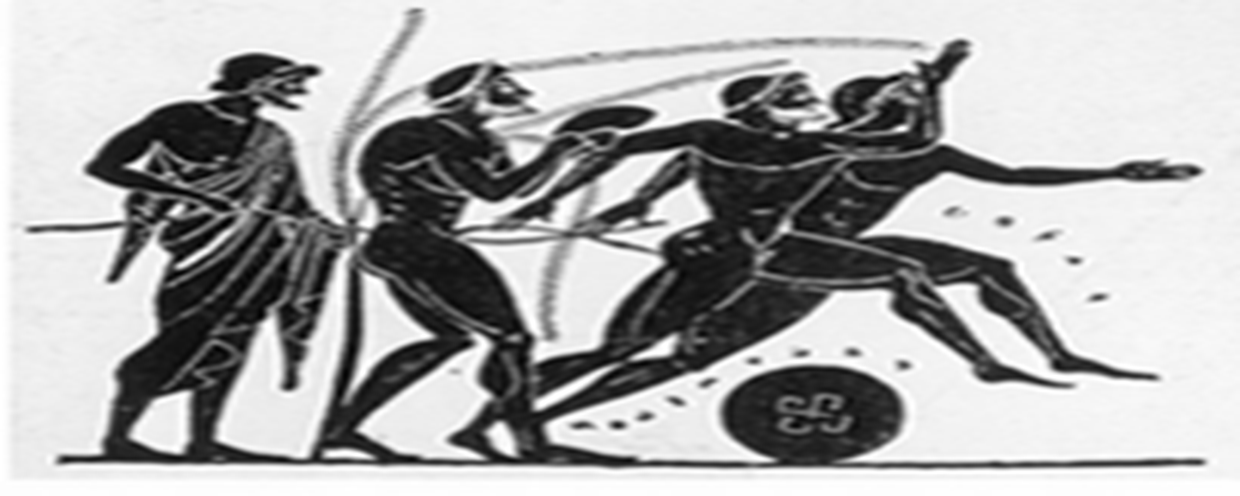 ΣΤΟΧΟΙ ΤΟΥ ΜΑΘΗΜΑΤΟΣ
1. Αναζήτηση θεμελιωμένης γνωστικά απάντησης στο ερώτημα
Μπορεί σήμερα η  ολυμπιακή επικοινωνία  και δράση να κατανοηθεί ως ‘μέσον’ προσέγγισης θεμελιωδών κοινωνικών-ηθικών ολυμπιακών αξιών?
2. Εμφανίζονται σοβαρές αντιφάσεις μεταξύ των ολυμπιακών  διακηρύξεων, όπως αυτές εμφανίζονται στον ολυμπιακό χάρτη και τρέχουσας κοινωνικής πραγματικότητας του ολυμπιακού φαινομένου?
3. Γιατί εξελίχτηκε έτσι ο ολυμπιακός αθλητισμός και πως μπορούν να ερμηνευθούν και να επεξηγηθούν τα ποικίλα προβλήματα που αναδύθηκαν μέσα από  την  εξελικτική αυτή διαδικασία ;
Η αναζήτηση των απαντήσεων, η αναζήτηση των αιτιών που ώθησαν τον ολυμπιακό αθλητισμό προς τις σημερινές κατευθύνσεις, επιχειρείται κυρίως σε μακρο-κοινωνιολογικά επίπεδα
Το ενδιαφέρον μας σε τούτη τη διερευνητική προσπάθεια δεν επικεντρώνεται στην επινόηση ’ολυμπισμός’, 
αλλά στο νόημα και στις προϋποθέσεις κοινωνικής ενεργοποίησης των ολυμπιακών αξιών 
οι οποίες αποτελούν κοινή ’αξιακή’ βάση και για τον ’ολυμπισμό’ και για την ολυμπιακή γενικά επικοινωνιακή πρακτική και δράση.
Ο ολυμπιακός αθλητισμός στην βάση του οποίου ο Coubertin ανέπτυξε την ολυμπιακή ιδεολογία του και τις  περί ολυμπισμού επινοήσεις του, 
οφείλεται ως κοινωνικό και πολιτισμικό φαινόμενο  να εξεταστεί και σε μικρο-κοινωνιολογικά επίπεδα, δηλ. όπως υπάρχει εμπειρικά.
Στα πλαίσια επομένως εκείνα που διαμορφώνονται από την δράση των άμεσα εμπλεκομένων ατόμων σε αντιστοιχία με την κοινωνική και πολιτισμική συγκυρία και αιτιότητα.
Οφείλουμε δηλαδή να αναβιώσουμε αφ’ ενός μεν τις απόψεις 
του πρωταγωνιστή της ανασύστασης του νεώτερου ολυμπιακού φαινομένου
 και αφ’ ετέρου να εξετάσουμε τις σειρές των κανόνων, των αρχών, των κριτηρίων που σήμερα το διέπουν
Στα πλαίσια της διερευνητικής μας ανάλυσης ο ολυμπιακός αθλητισμός συνδέεται άμεσα με την περί ολυμπισμού επινόηση. 
Ο ολυμπιακός αθλητισμός αποτέλεσε χώρο νοηματικής ανατροφοδότησης των σκέψεων περί ολυμπισμού.
Από κοινωνιολογική άποψη επομένως για να έχει νόημα το εγχείρημά μας οφείλουμε
 να αναβιώσουμε, να αναδημιουργήσουμε, να αναπαράγουμε το ολυμπιακό φαινόμενο
 με καθαρά γνωστική λογική λειτουργία και όχι με συναισθηματικό, ιδεολογικό ή διαισθητικό τρόπο.
Για να απομονώσουμε μέσα από την πολλαπλότητα των φαινομένων ένα κοινωνικό φαινόμενο και να το προσεγγίσουμε κοινωνιολογικά είναι φανερό ότι πρέπει να το συνδέσουμε με την σημασία ή το νόημα που έχει για  την κοινωνία και  για τον πολιτισμό.
Κυρίαρχος στόχος μας λοιπόν είναι να ερμηνευθεί σε κοινωνιολογικά πλαίσια και να κατανοηθεί  το αθλητικό, το παιδευτικό, το πολιτικό, το οικονομικό και το ευρύτερο κοινωνικό και πολιτισμικό νόημα  του ΄ολυμπιακού φαινομένου΄.
Ο προβληματισμός μας  βασίζεται ουσιαστικά : 
α) στις απόψεις των μελών του ολυμπιακού κινήματος , ιδιαίτερα δε του Coubertin, σχετικά με τους στόχους που επιδιώχτηκαν με την ανασύσταση του ολυμπιακού αθλητισμού, 
β) στην κωδικοποίηση αυτών των απόψεων όπως εμφανίζεται αυτή στον ολυμπιακό χάρτη και παίρνει τον χαρακτήρα κανονιστικών πλαισίων ανέλιξης της ολυμπιακής δραστηριότητας,
γ) στην διαλεκτική σχέση που αναπτύχθηκε μεταξύ του ολυμπιακού φαινομένου και της κοινωνικής-πολιτισμικής εξέλιξης και 
δ) στις επιρροές που άσκησε η σχέση αυτή στις οργανωτικές δομές, στους πρωτογενείς στόχους και στο κοινωνικό και ηθικό νόημα της ολυμπιακής επικοινωνίας και δράσης.
ΕΥΧΑΡΙΣΤΩ ΓΙΑ ΤΗΝ ΠΡΟΣΟΧΗ ΣΑΣ